SLOVENŠČINA
PREGLED NALOGE STR. 84 IN 85
Prisluhni in preglej nalogo.
Str. 84
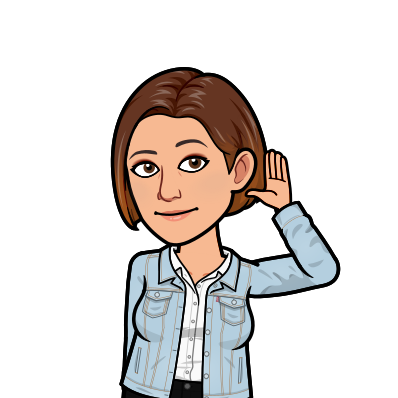 Str. 85
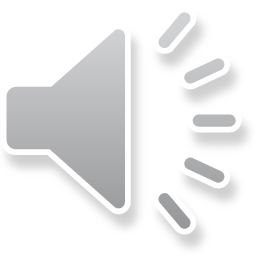 Str. 85
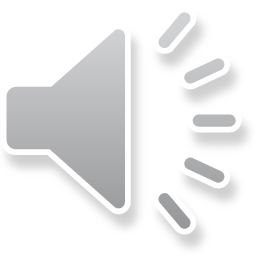